Preliminary discussion at TSVV-5 VC
ModCR Objectives and Road Map
D.V.Borodin
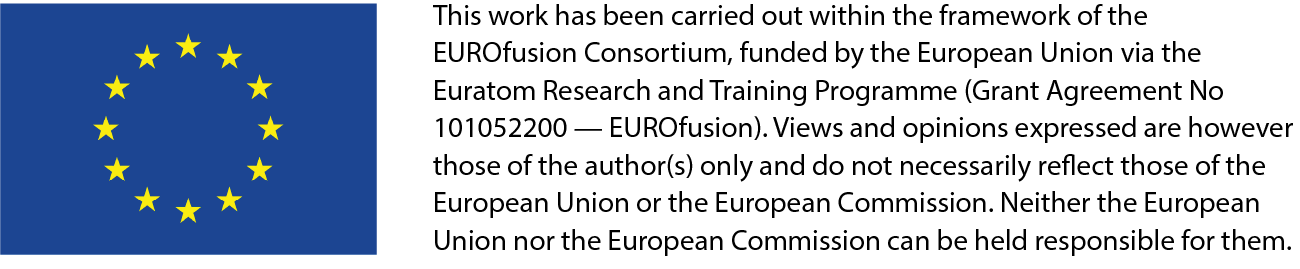 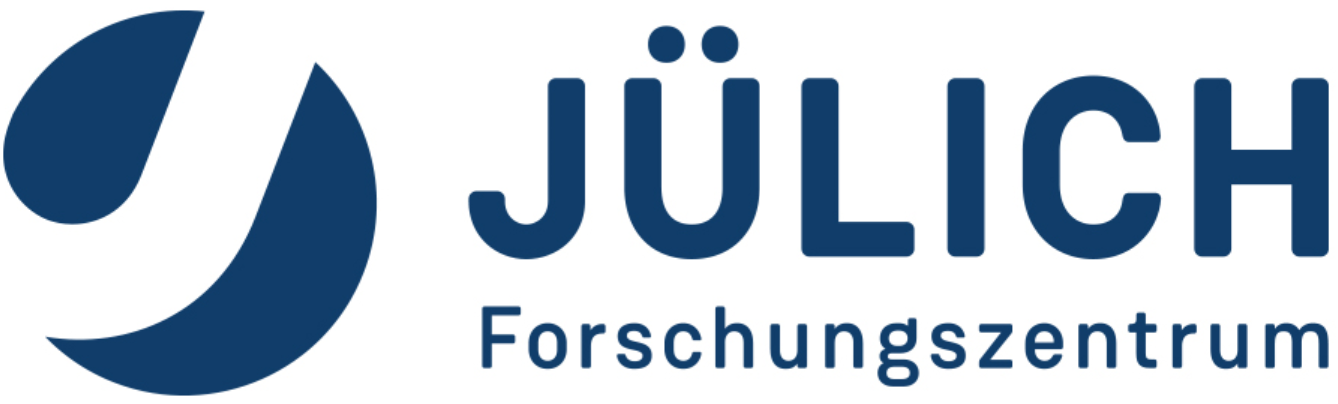 ModCR personal
FZJ intern, associated with the TSVV-5: 
D.Borodin (0.75PPY)
P.Börner (0.2PPY in 2022)
B.Küppers (0.6 PPY in 2023) – on medical leave few months already
D.Harting is focused on EMC3, TIM etc. 
Postdoc, PhD - ? Well, may be…

EUROfusion:
Huw Leggate (ACH HPC – MPG)
?... Ray Chandra may assist by ModCR implementation as ColRad
?... Pieter Groen – Data structures in the main loop, Spectroscopy (postprocessing)?..
ModCR interaction with EIRENE and other tools
YACORA
EIRENE
CRM condensing (“ColRad”)
Interface
Standalone
Ploutos
EIRENE
Main loop(“folneout”)
ModCR
ModCR
Flexible input files (JSON)
EIRENE
Post-processing(spectroscopy, etc)
Data sources
MCCC, R-matrix, …
I. Stand alone ModCR capabilities:
Read parameter file (JSON) and process the input data including necessary checks etc (largely done, including the format and content of the parfile)
Parse the ADAS (at first just adf11 and adf15) and PLOUTOS files. Read in memory the state and reaction data.
Process data processing (DP) tasks from the parfile. E.g. unite database, sort out certain species (ionization states, resolution, etc.).
Create the list(s!..) of active states, sort out the necessary reaction data. Provide flexible and detailed control regarding that with good output to console, logs etc. Flexible means one should automatically generate the transition matrix, include processes as user-defined in the parfile. This may be in both directions - e.g. find all ionisation data and see as critical error if anything is missing, but also other way round, “use certain data and just make warnings it is not fully covering”. In parfile one should be able to say that (e.g. load ionisation) at top, specie, ionization state etc. levels.
Output the shaped CRM in the PLOUTOS format (JSON, see example in ./Test). Demonstrate DP pipelines.
Add reading of YACORA (ASCII) and MCCC files (MCCC Database (mccc-db.org). Consider adding further sources (RMPS, etc). – not urgent, can be done later, in 2025.
Process solver tasks. 

1, 2 – largely done. Other points we need within next months.
I.7 Solver tasks:
First stage (next months, finished before Nov 2024):
Ne, Te fixed - time dependent run. 
Stationary (dN_i/dt =0), algebraic solution for a “profile” of Ne, Te (given, constant or exponential Ne, constant or exponential Te, …
Same as 2, but time-dependent

Next stage of development (2025?..)
Eigenvalue analysis (e.g. filtering out most important reactions)
Model situations – e.g. sputtering with cosine distribution on angles and Thompson on Energy, quassi-infinite surface (or circular symmetry).
II. API capabilities
First stage (next months, finished before Nov 2024):
Start using ModCR as alternative to ColRad (preserving all the valuable solutions and functionality). Ray Chandra should be great expert and support in this. 
Substitute hardwired reading of rates for various reaction with a call to ModCR API. Unite all the ColRad options by providing respective input files for “H2, He, D2, etc..” 

Next stage of development (2025?..)
Provide algebraic solution (Sawada model) for effective rate pre-calculation as part of the API. In fact it is mostly the same as I.G.II above, however should be called inside the loop over EIRENE cells. This point may reveal to be coupled with the next one.
Provide the use of ModCR solver inside EIRENE main loop. One can largely follow the ColRad path in this. 
Generalize this for using ModCR in the main loop also in general (not ColRad) case.
Perform benchmarks – consistency with old EIRENE simulations etc, performance etc.
III.  Post processing (PP) - spectroscopy
First stage (next months, finished before Nov 2024):
Make sure the spectroscopy data (e.g. adf15) is read in. Provide necessary flexible input in the parfile (may be separate block).
Demonstrate application of the PEC to the solver results against specie density and population.

Next stage of development (2025?..)

Provide API subroutine EIRENE can use at the post processing stage (tallies output).
ModCR flow chat (standalone)
Input file (JSON)
New input 
file (JSON)
CRM
Species
States
Transitions
Settings
Ploutos
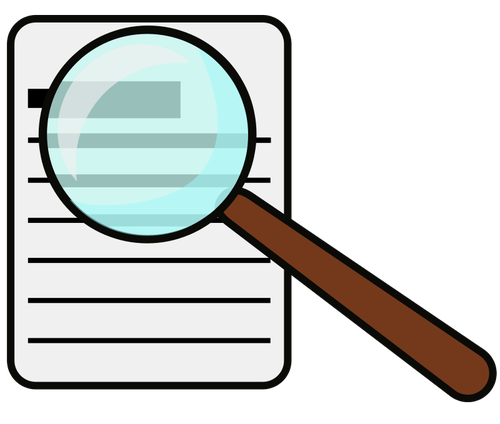 Output file1
(JSON)
CRMs
Output file X
Tasks
Solver(s)
Task
Manipulate CRM
Analyse CRM
Solve (set of) case(s)
Produce output
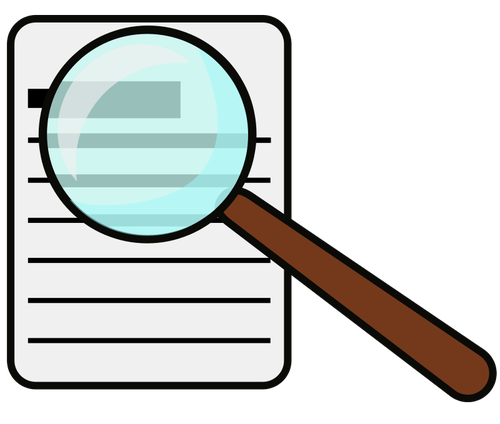 Stationary
Dynamic
Analysis
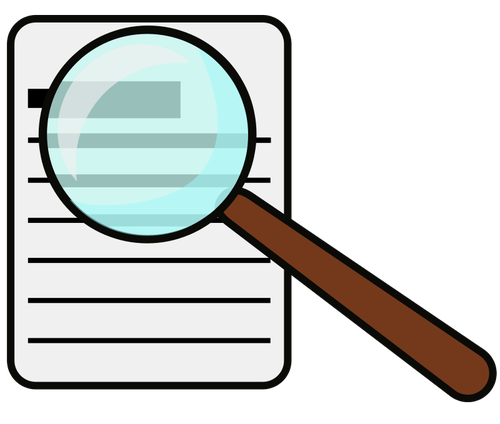 Pipelenes of CRMs
ModCR
ModCR
Pick up +
combine
Pick up +
combine
CRMs
(JSON)
CRMs
(JSON)
CRMs
…
Analyse (eigenvec.)
Analyse (eigenvec.)
Test +
correct
Test +
correct
Ploutos
Alternatives!Peculiar data, processes, assumptions
SA CRMSolver
Data sources
AMJuel, 
MCCC, R-matrix, 
…
Branching ratios, S/XBs
Other practical data
ModCR flow chat
Reading Input file (CRM + tasks, JSON)
What is done by now?
Reading CRMs + extra data
reading JSON
reading PLOUTOS CRM (JSON)
reading ADAS (adf11, adf15)
incorporating of solver (CVODE++)
started with sorting of states and reactions… 


Some positive implications for EIRENE already: reorganisation of external libs
ModCR interfaces to EIRENE in pre-calculation phase should be very much alike to COLRAD
Creating total list of species-rates-reactions
 sorting out and consistency checks
Performing data manipulation tasks
Sorting out the “active states” and the reduced reaction data, index abstractisation
solver task
Analysis, sorting, postprocessing tasks
ModCR output (mostly JSON, HDF5?..)
Thanks for the attention!